Advance Organizer: Kompetenzbereich I – Die Rolle des Mitarbeiters in der Arbeitswelt aktiv ausüben
„Die Schülerinnen und Schüler verfügen über die Kompetenz, ihre Berufsausbildung und be­rufliche Tätigkeit unter Berücksichtigung wesentlicher Rechts- und Schutzvorschriften zu analysieren. Sie setzen sich mit dem Sozialversicherungssystem auseinander und füh­ren eine Lohnabrechnung sowie eine Einkommens-steuererklärung durch.“
Duale Berufsausbildung charakterisieren
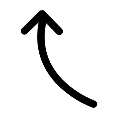 §§
Lernorte, Beteiligte
Rechtliche Voraussetzungen von Ausbildungsverhältnissen prüfen
Ausbildungsbetrieb
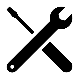 Duales System
Ausbildungsvertrag
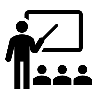 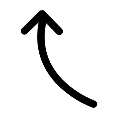 Berufsschule
Fragen zu Rechten und Pflichten während der Berufsausbildung klären
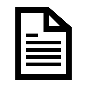 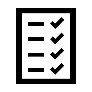 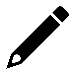 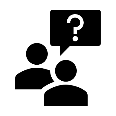 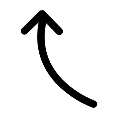 besonderer Kündigungsschutz
Brutto-, Nettolohn, Auszahlungsbetrag
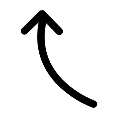 Ausbildungsverhältnisse beenden
Entgeltabrechnungen durchführen
Versicherungspflicht, Träger
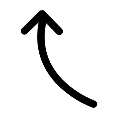 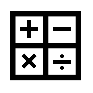 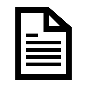 System der Sozialversicherung analysieren
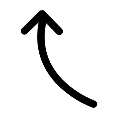 nicht selbststän­dige Arbeit
Berufsunfähigkeits­versicherung private Altersvorsorge Haftpflichtversicherung
Steuerformulare ausfüllen
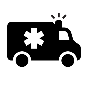 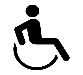 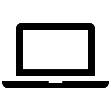 Wer­bungskosten Son­derausga­ben
Arbeits-, Gesundheits-, Umwelt- und Jugendarbeitsschutz
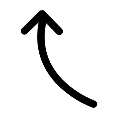 Arbeitsplatz gestalten
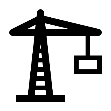 Entgelt-, Rahmenentgelt- und Man­teltarifvertrag
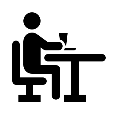 Leistung, Führung
Sich mit Tarifverträgen auseinandersetzen und Tarifverhandlungen durchführen
Arbeitsverhältnisse beenden und Arbeitszeugnis prüfen
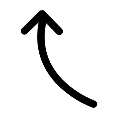 Schlichtung Streik Aussperrung
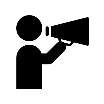 unbefristete und befristete Arbeitsverhältnisse
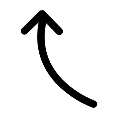 zulässige und nicht zulässige Fragen
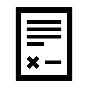 Zustandekommen eines Arbeitsvertrages sowie Rechte und Pflichten aus dem Arbeitsvertrag darstellen
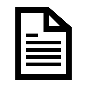 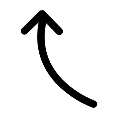 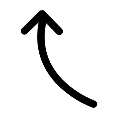 Betriebliche Mitbestimmung darstellen
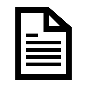 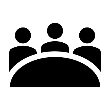 Stand: 2021
Prüfungsbereich Wirtschafts- und Sozialkunde – gewerbliche, hauswirtschaftlich-pflegerisch-sozialpädagogische sowie landwirtschaftliche Berufsschule